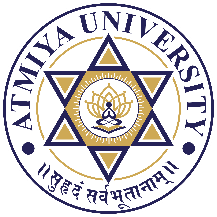 DropDownList Control
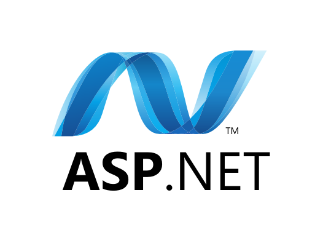 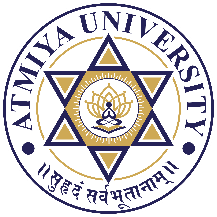 DropDownList Control
The DropDownList is a web server control which is used to create an HTML Select component. It allows us to select an option from the dropdown list. It can contain any number of items
ASP.NET provides a tag to create DropDownList for web application. The following is the Syntax of DropDownList tag.
<asp:DropDownList ID="DropDownList1“ runat="server"></asp:DropDownList>
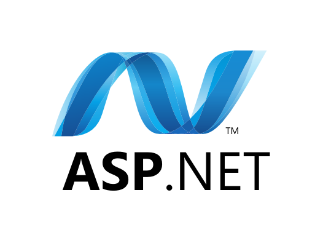 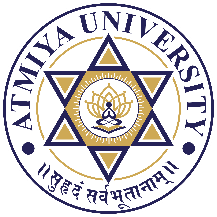 Thank You
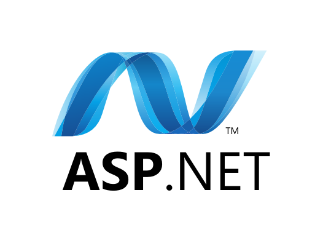